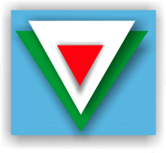 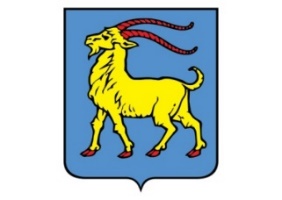 Zavod za javno zdravstvo 
Istarske županije
Korištenje rezultata istraživanja rizičnih ponašanja učenika
za samoanalizu i razvoj preventivnih programa
školska godina 2018./2019.
Osnovna škola Veruda - Pula
Pula, 28. ožujak 2019.
Upitnik  ‘Kako si?’
Upitnikom su ispitana rizična ponašanja učenika u širem psihosocijalnom kontekstu.  
Ispitani su sljedeći aspekti ponašanja i iskustava učenika:
Iskustva učenika sa školom
Odnosi s vršnjacima
Slobodno vrijeme
Samopoimanje učenika
Samoprocjena zdravlja
Korištenje informacijsko-komunikacijske tehnologije
Učestalost korištenja sredstava ovisnosti
Igre na sreću – Kockanje
Napomena:  Ovaj skraćeni prikaz rezultata sadrži samo neke od ispitanih varijabli.
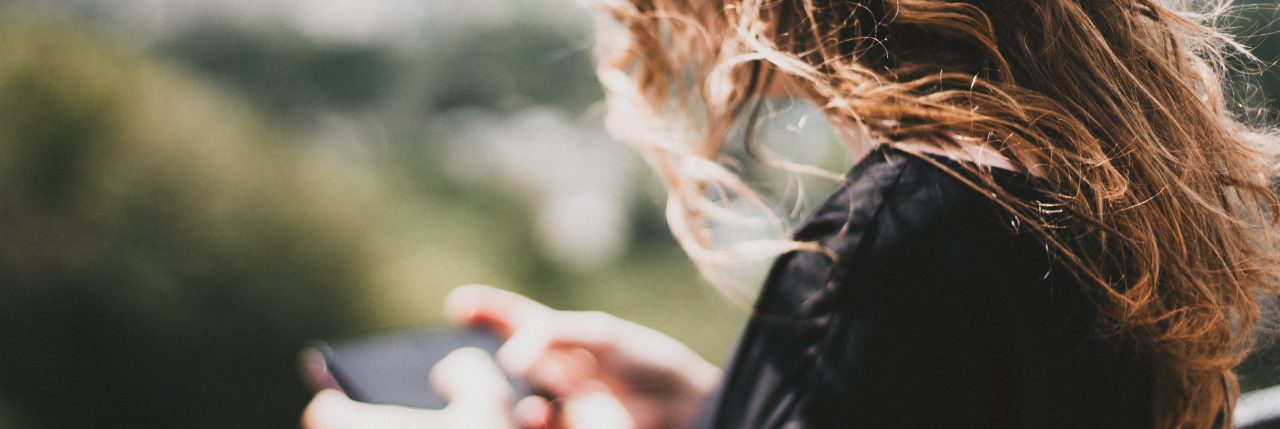 O mentalnom zdravlju
Mentalno zdravlje je stanje emocionalne i psihološke dobrobiti u kojoj svaki pojedinac ostvaruje svoje potencijale, uspješno se suočava s normalnim životnim stresovima, produktivno i uspješno radi i sposoban je dati svoj doprinos društvu u kojemu živi.
Mentalno zdravlje uključuje našu emocionalnu, psihološku i socijalnu cjelovitost. 
Ono utječe na naše mišljenje, osjećaje i ponašanja.
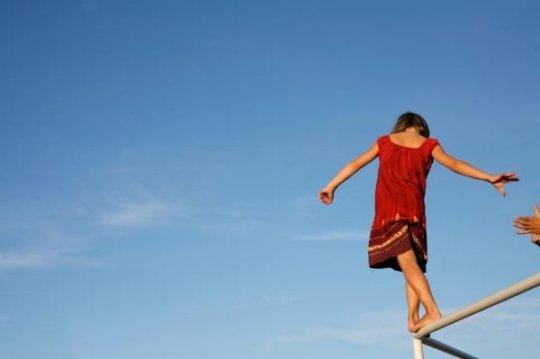 O rizičnim ponašanjima
Rizičnim možemo smatrati sve oblike psihološkog funkcioniranja i ponašanja koja mogu ugrožavati zdravlje, integritet, dobrobit i sigurnost mlade osobe i/ili njene/njegove neposredne socijalne i fizičke okoline.
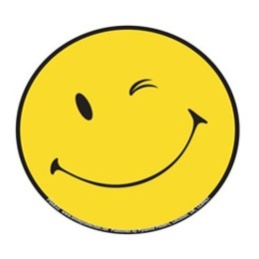 Autonomija
Optimizam
Zdravlje
Odgovornost, savjesnost
Ostvarivanje uspjeha
Zadovoljstvo životom
Obiteljska podrška
Prijateljstvo
Dobra škola
Preventivni čimbenici mentalnog zdravlja
Rizični čimbenici
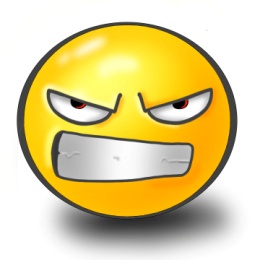 Agresivnost
Depresivnost
Izolacija, osamljenost
Strahovi
Neuspjeh
Nezadovoljstvo
Alkohol, droge
Nedostatak podrške
Neprijateljstvo
Loša iskustva sa školom
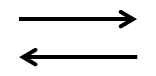 Pozitivna psihologija i razvoj mladih
Pozitivna psihologija
Usmjerenost na pozitivne ljudske potencijale s ciljem ostvarivanja sretnijeg i ispunjenijeg života.

Pozitivan razvoj mladih
Aktivno promicanje optimalnog ljudskog razvoja - Planirana i dobro organizirana nastojanja zajednice da osigura uvjete u kojima će djeca i mladi moći zadovoljiti svoje interese, razviti vještine i sposobnosti potrebne za sigurnu i zdravu budućnost.
Socijalno-emocionalno učenje u školama
Socijalno-emocionalne kompetencije i mentalno zdravlje
Tijesna je povezanost između socijalnih i emocionalnih kompetencija i mentalnog zdravlja osobe.
Ključne socijalno-emocionalne kompetencije
Svijest o sebi: Poznavanje vlastitih snaga i ograničenja, utemeljeno na samopouzdanju, optimizmu i težnji vlastitom rastu i razvoju. 
Samoregulacija ponašanja: Učinkovito upravljanje stresom, kontrola vlastitih impulsa i osnaživanje motivacije za planiranje i ostvarivanje ciljeva.
Svijest o drugima: Razumijevanje perspektive drugih i suosjećanje s njima, uključujući i ljude iz različitih sredina i kultura.
Vještine razvijanja dobrih odnosa: Jasno komuniciranje, aktivno slušanje, suradnja s drugima, otpornost spram socijalnih pritisaka, konstruktivno dogovaranje i pregovaranje, kao i traženje i pružanje pomoći kada je to potrebno.
Odgovorno donošenje odluka: Donošenje konstruktivnih odluka o vlastitom ponašanju i interakcijama s drugim ljudima temeljenim na jasnim etičkim standardima, sigurnosti i društvenim normama.
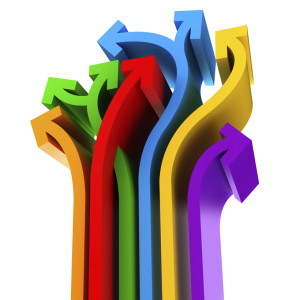